Bring Volunteer Management to Life with Rosterfy
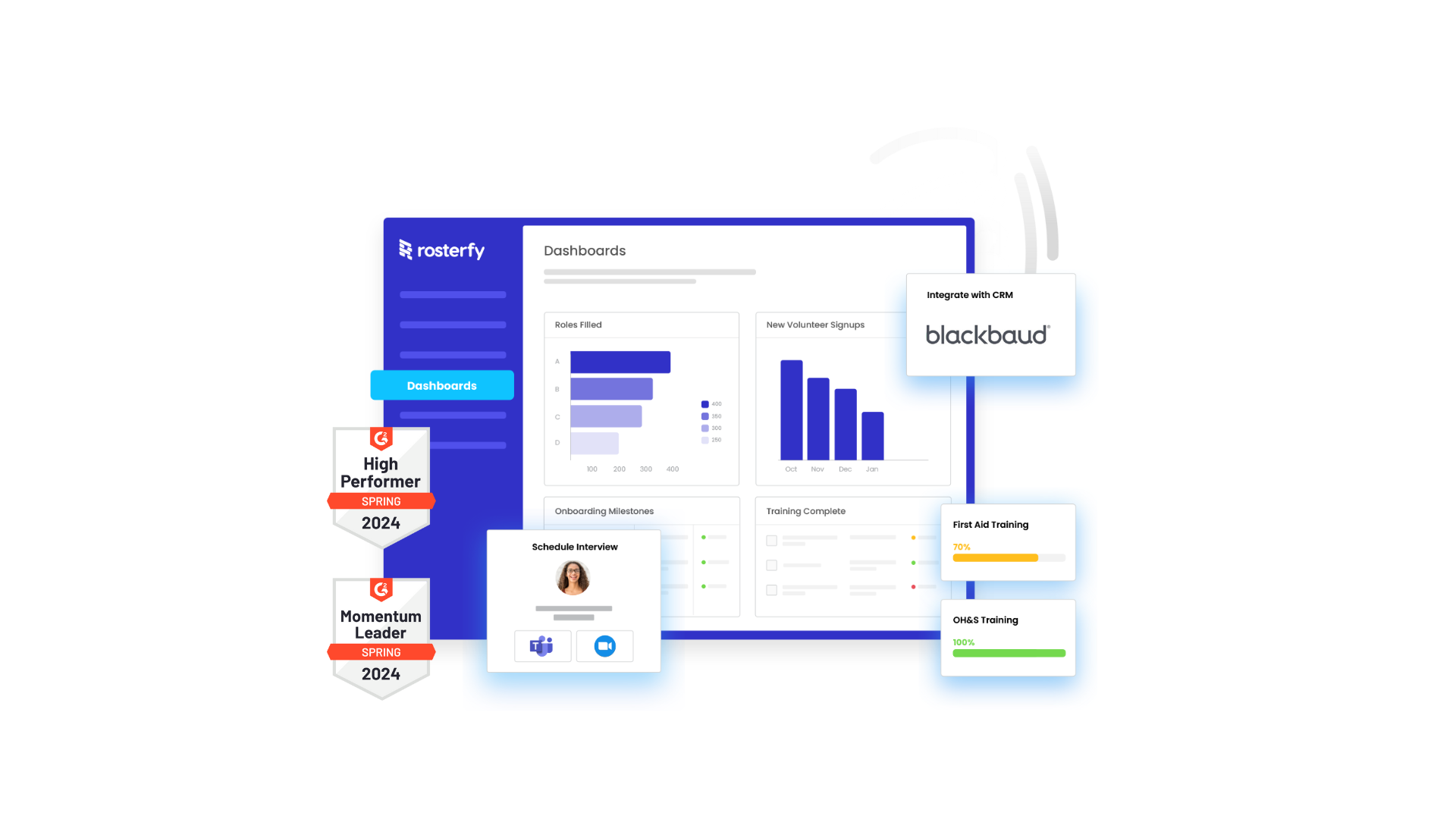 Blackbaud and Rosterfy integration for non profit organisations
The mission…
“Connecting Communities to events and causes they are passionate about”
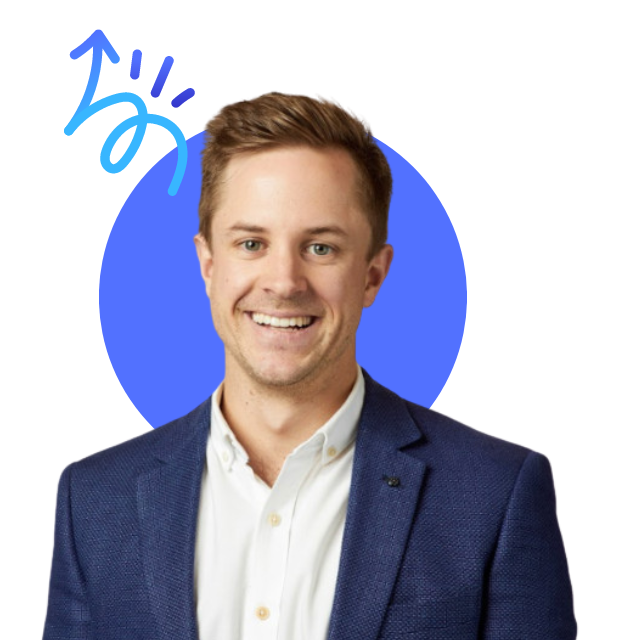 Bennett Merriman, CEORosterfy
Rosterfy is Global
Charities and nonprofits, cities, governments, universities and sporting federations all choose the most scalable volunteer and workforce platform on the market…. Rosterfy.

Over 100 million hours of volunteering have been managed through Rosterfy across the globe.
 
Rosterfy brings volunteer management to life!
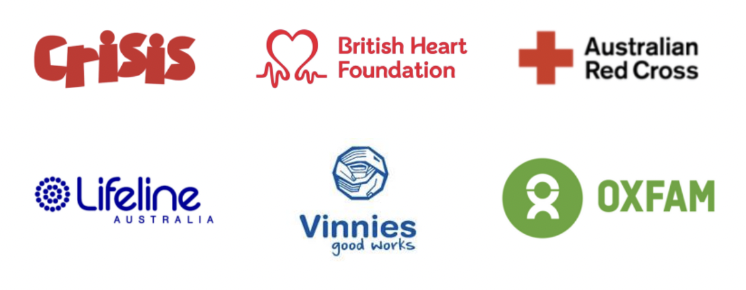 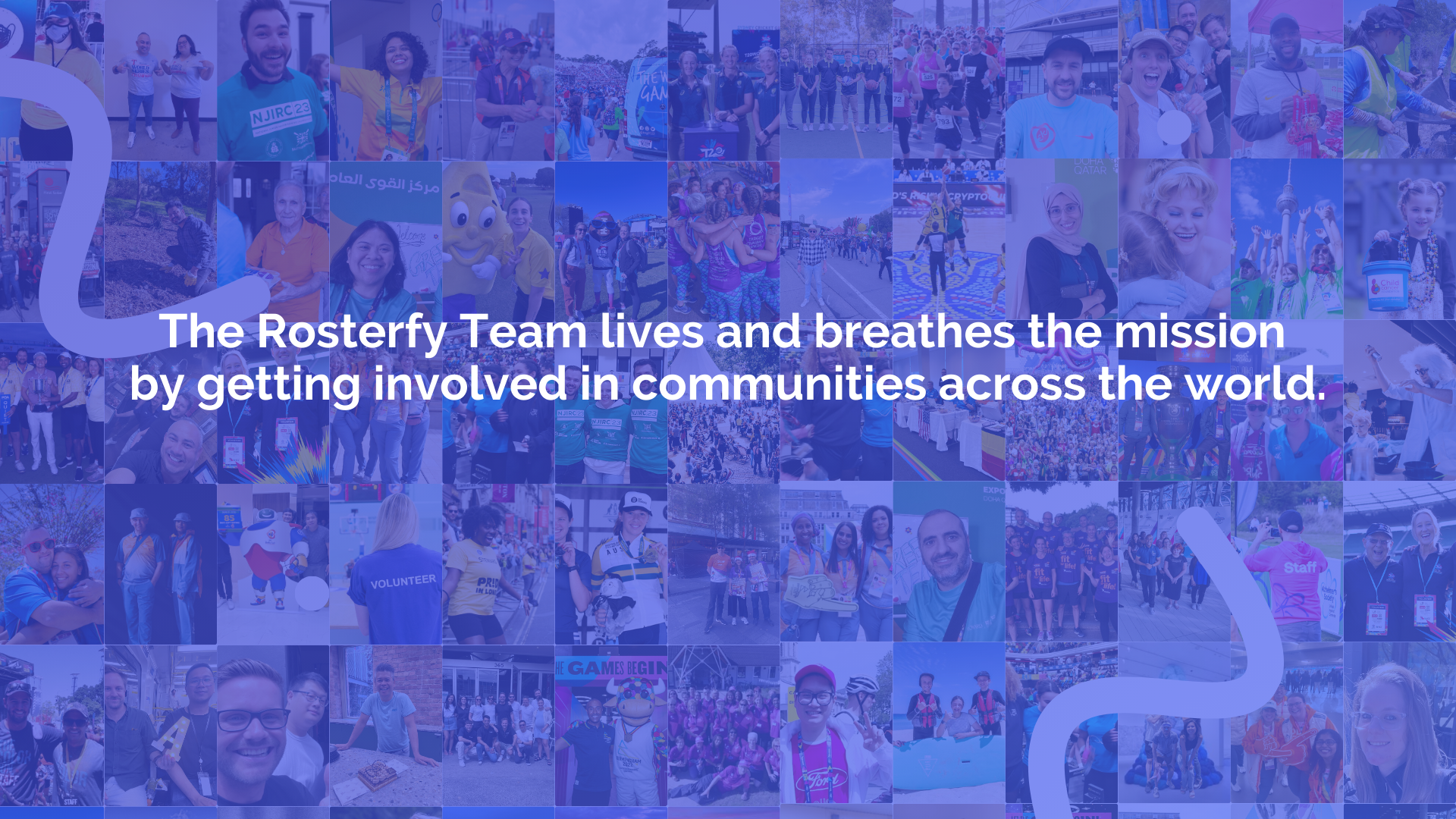 Best in class Volunteer Management Software
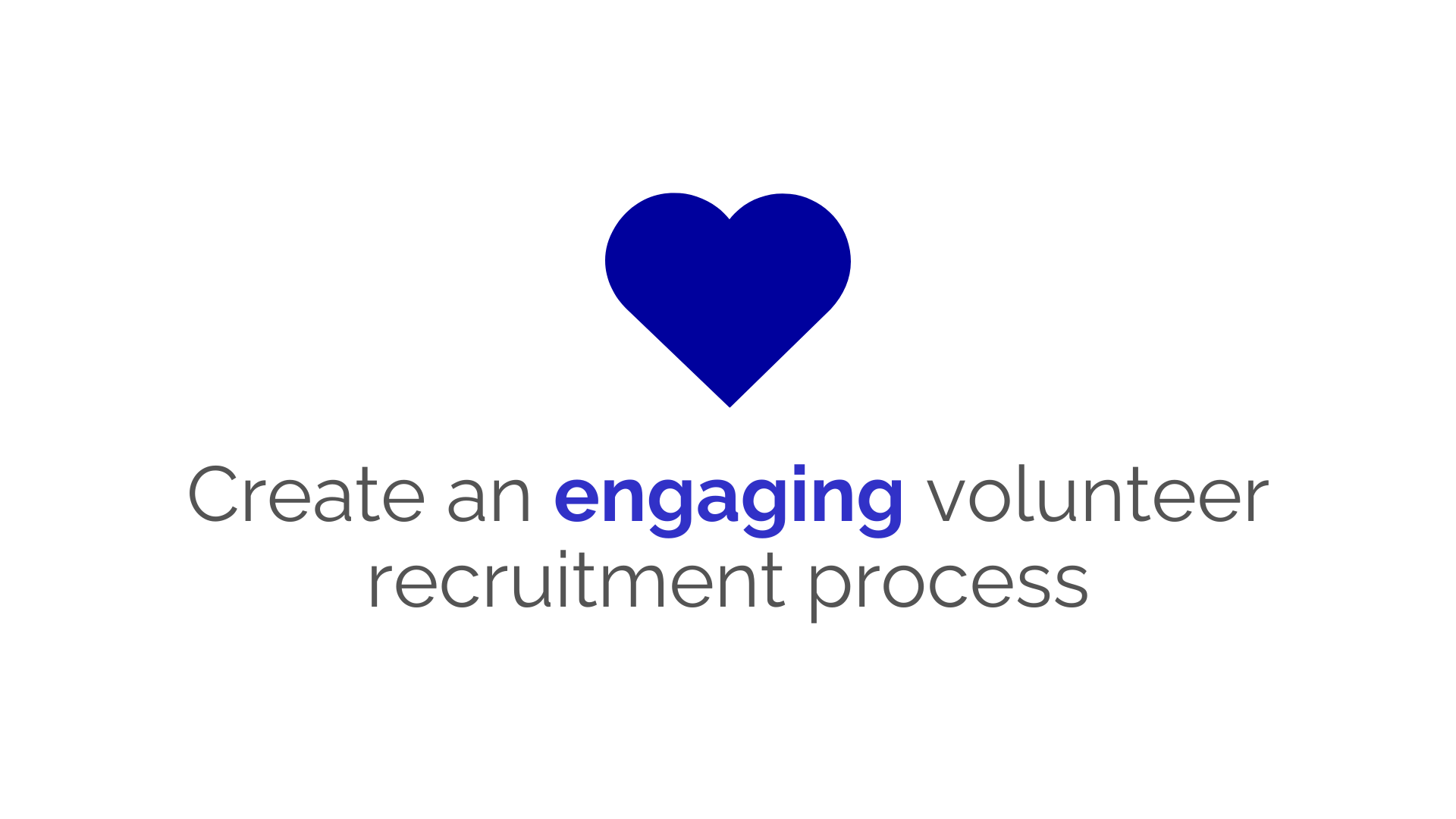 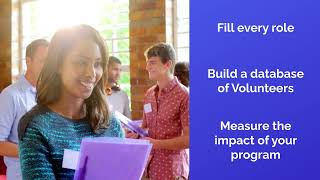 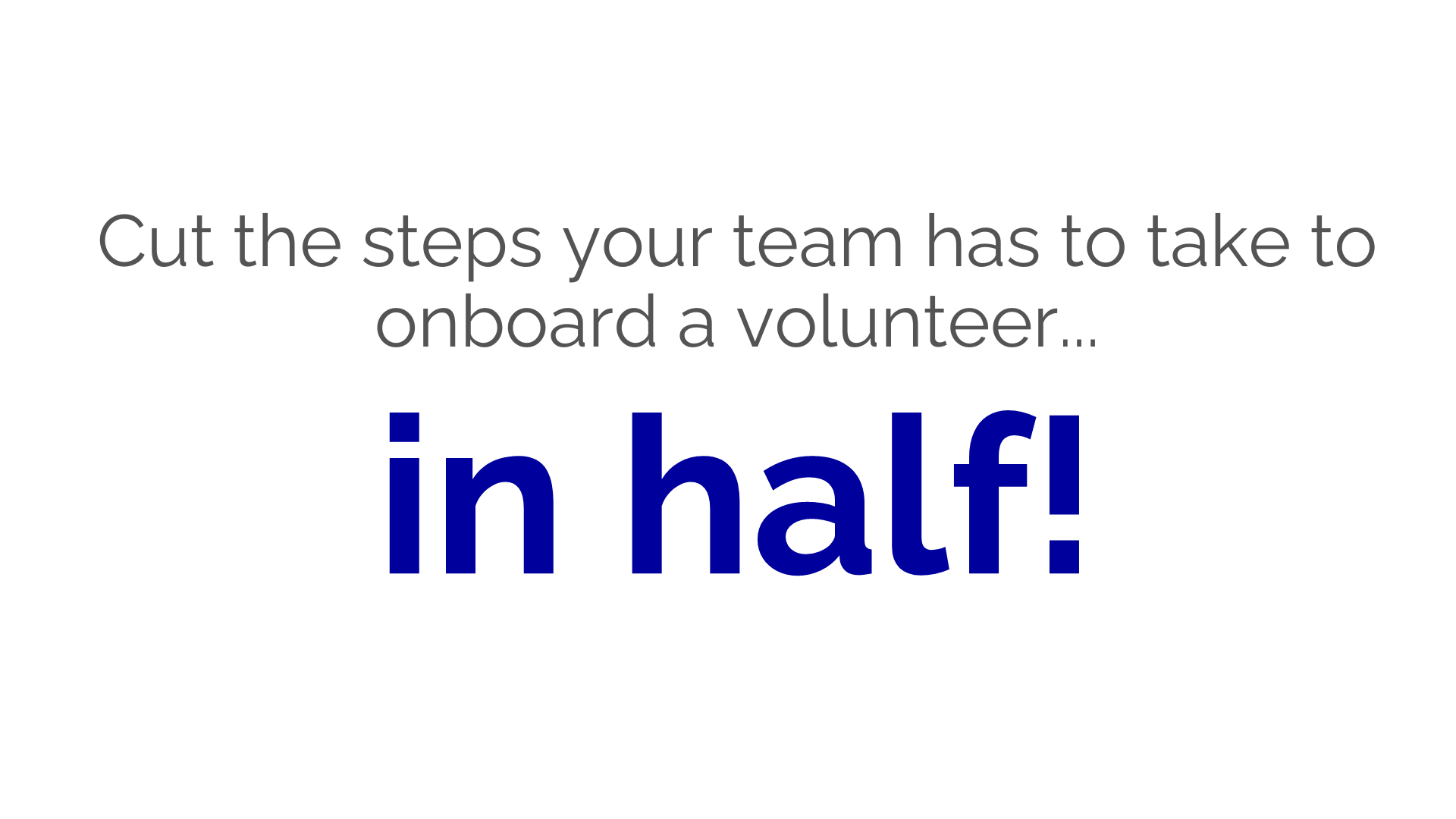 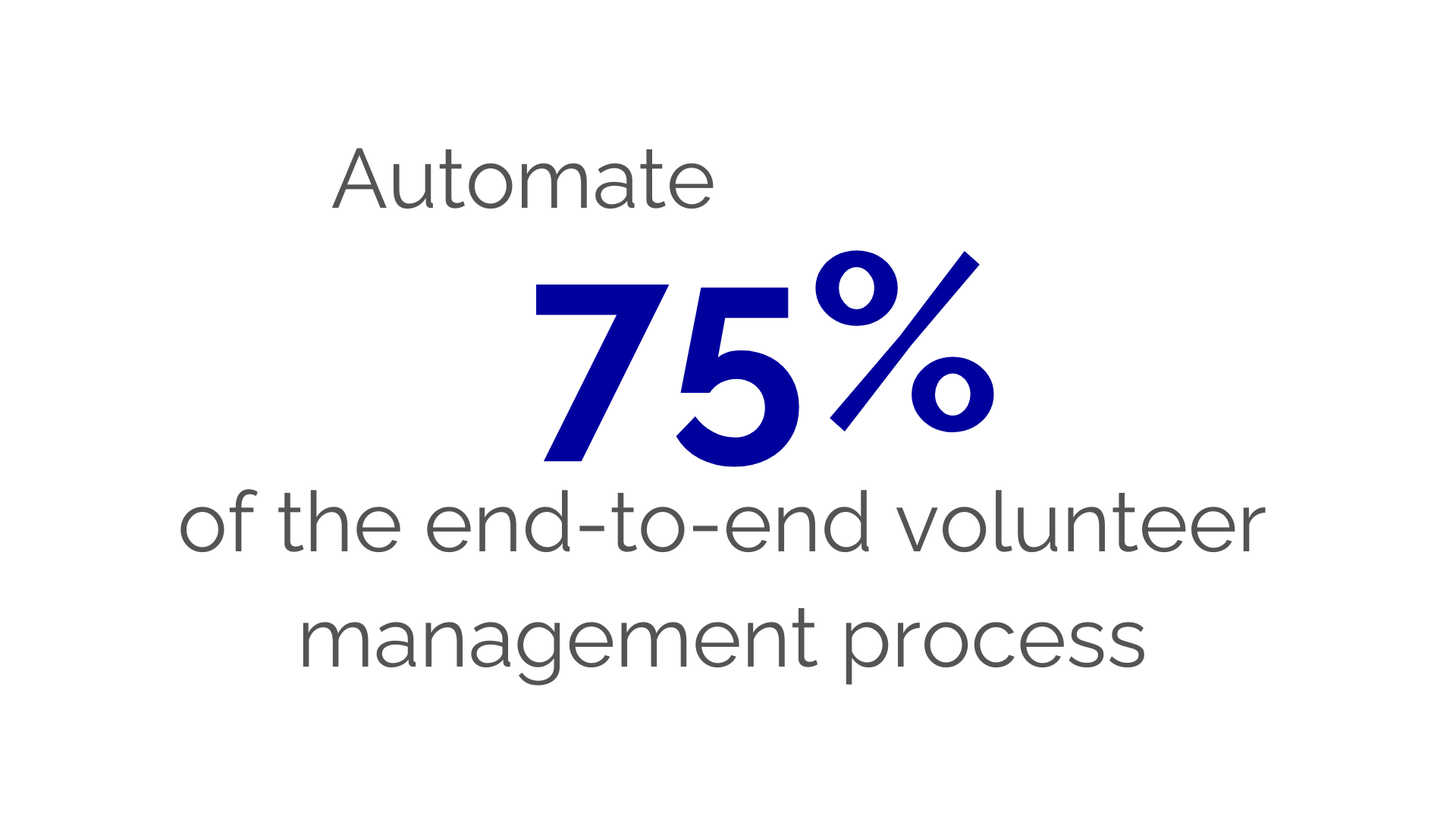 Trusted to deliver a great experience
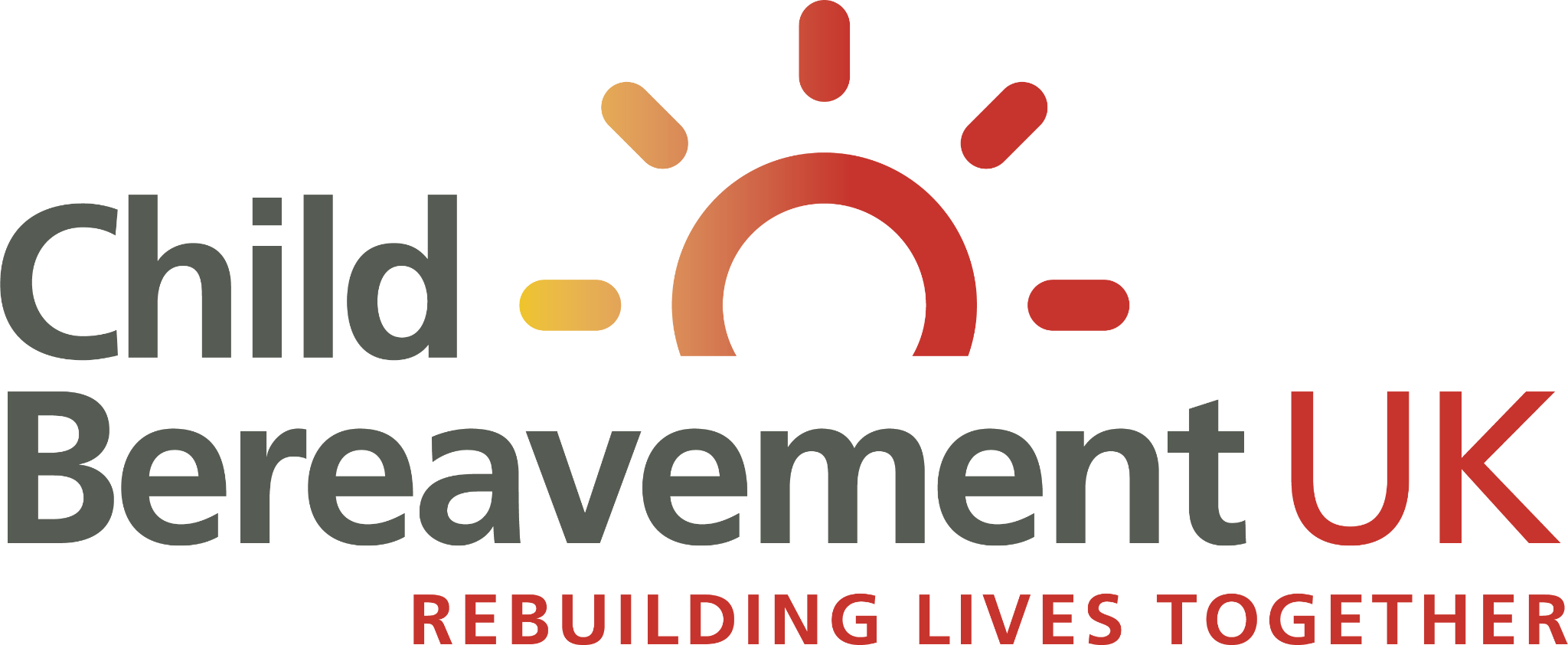 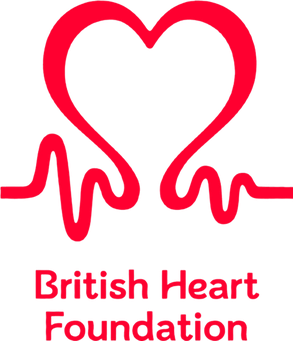 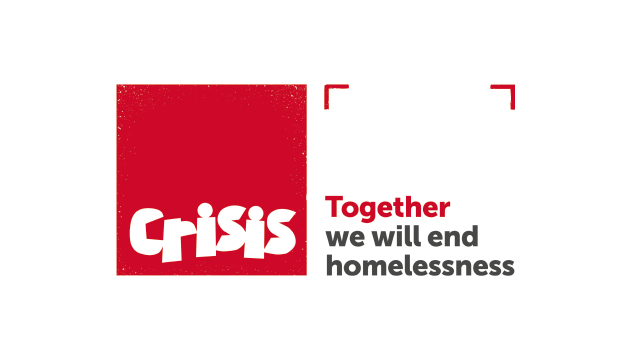 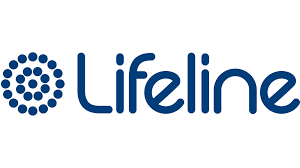 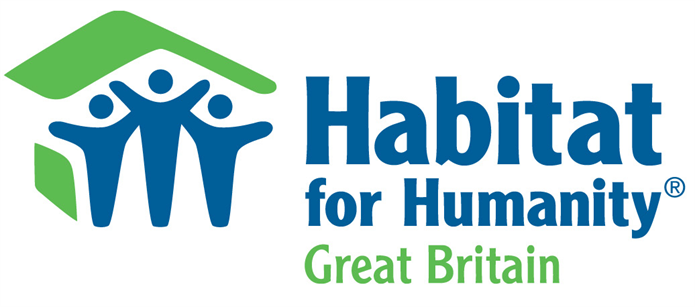 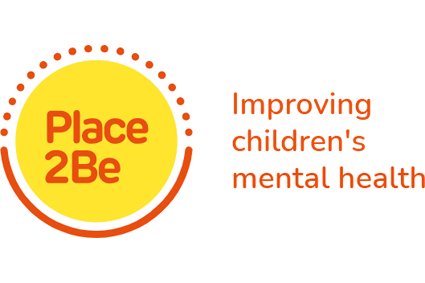 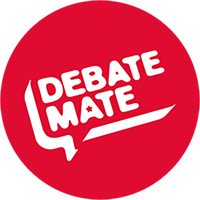 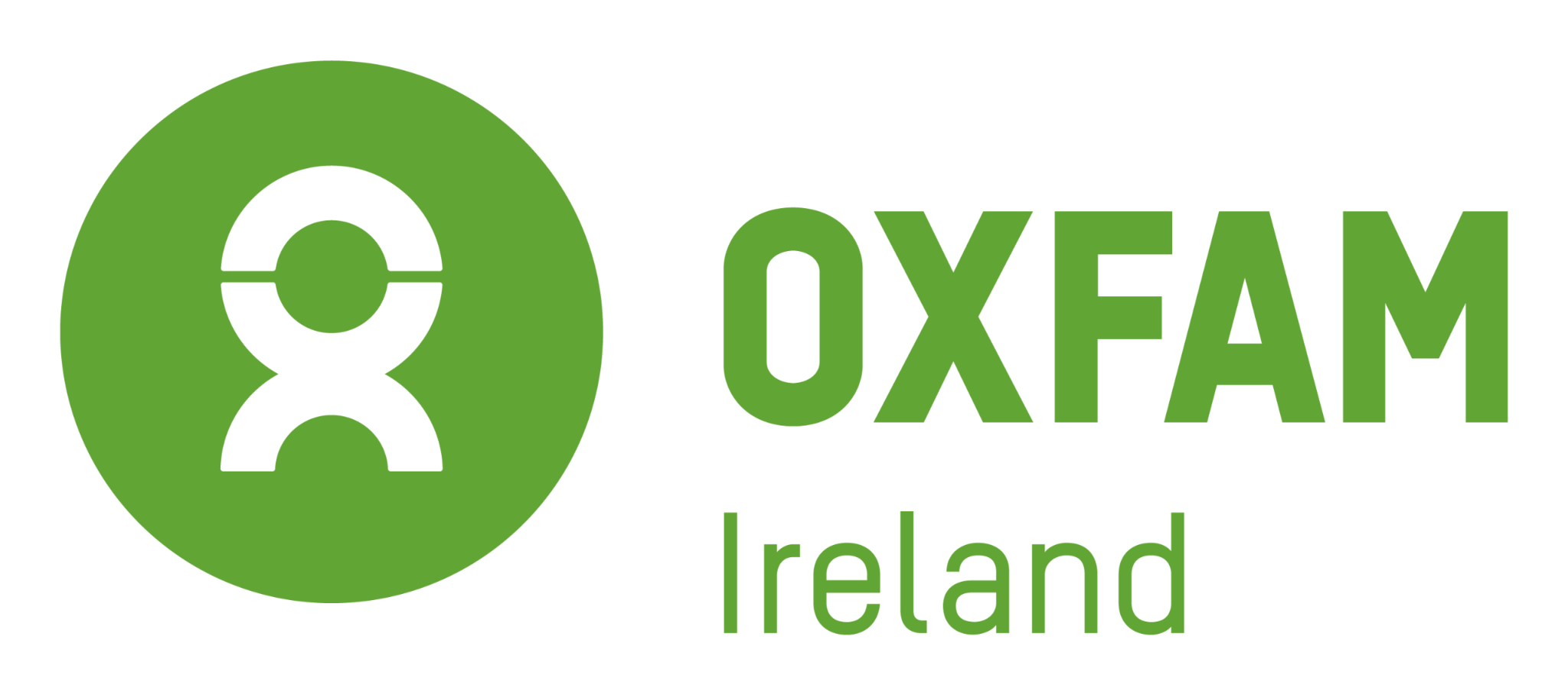 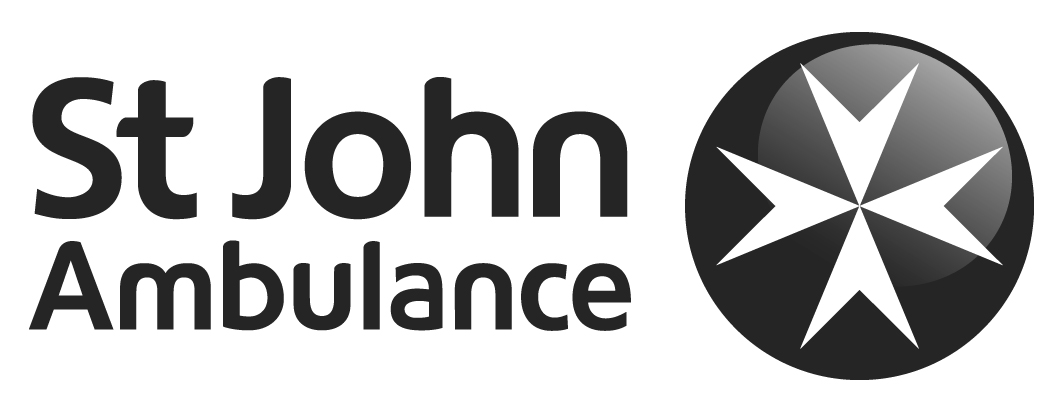 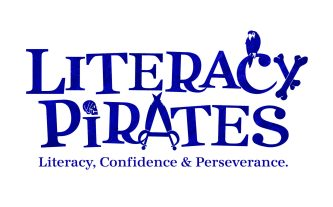 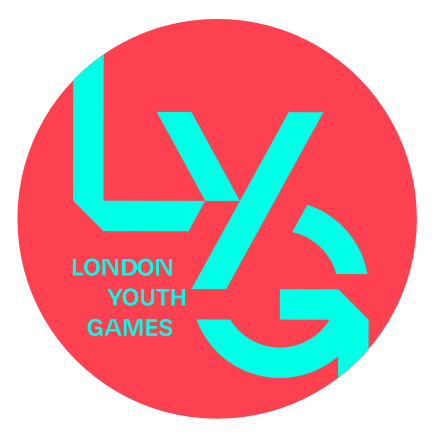 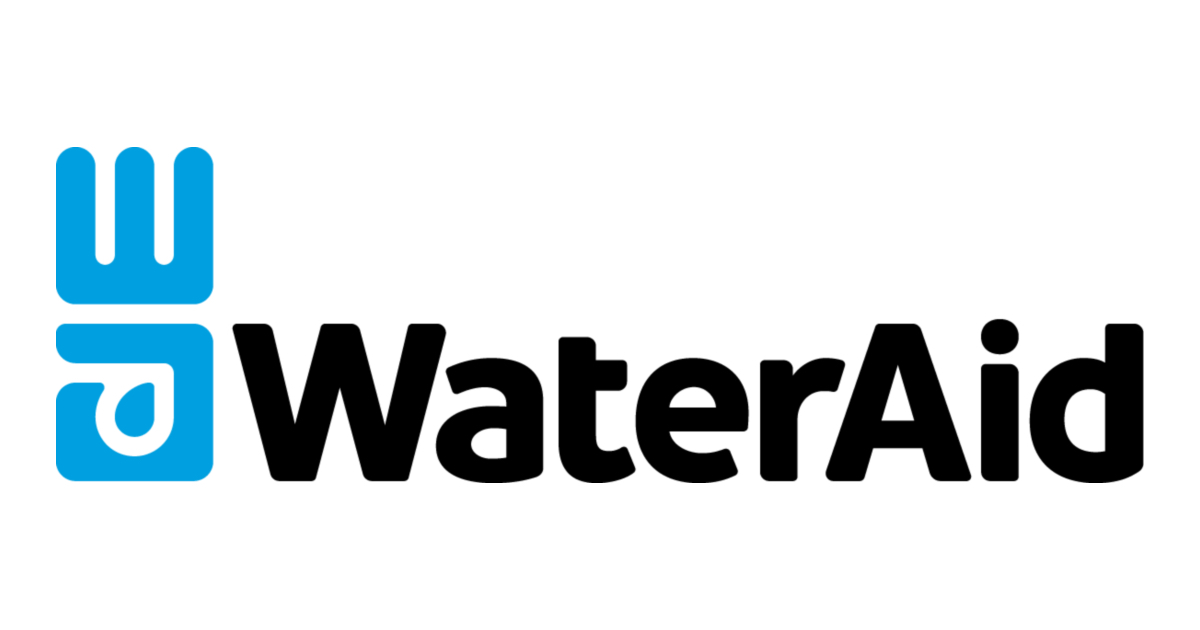 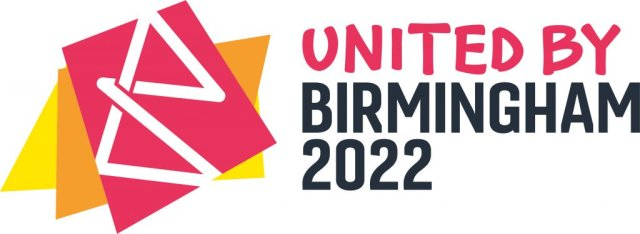 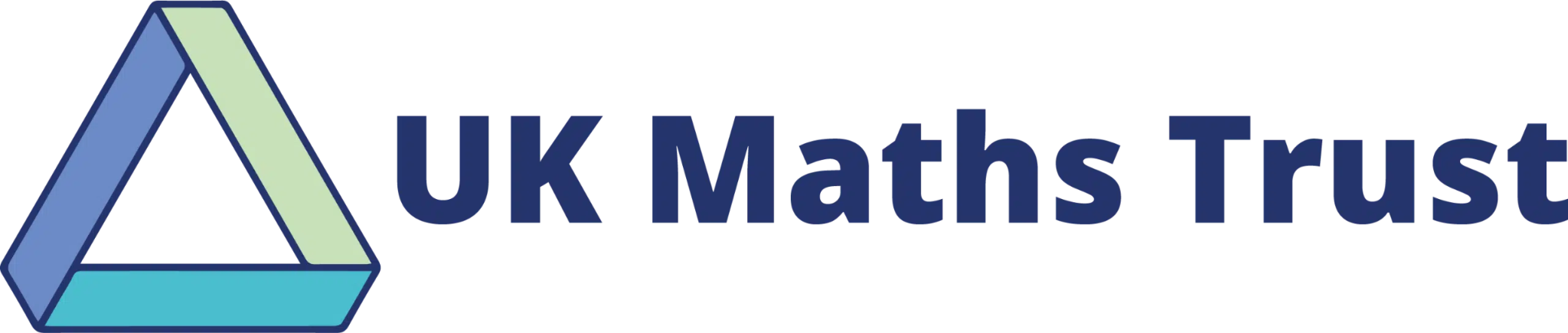 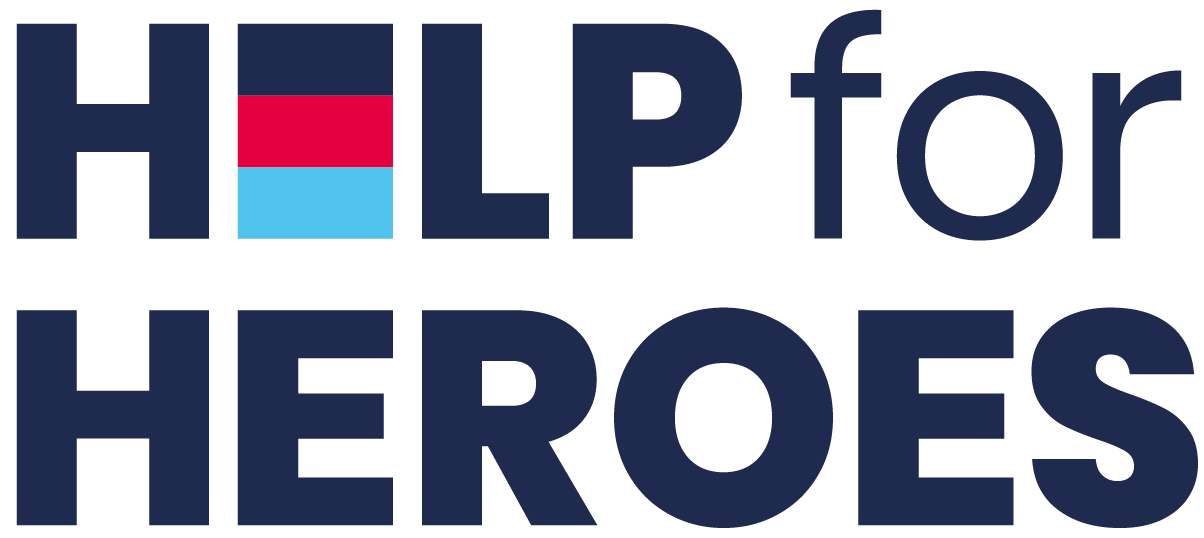 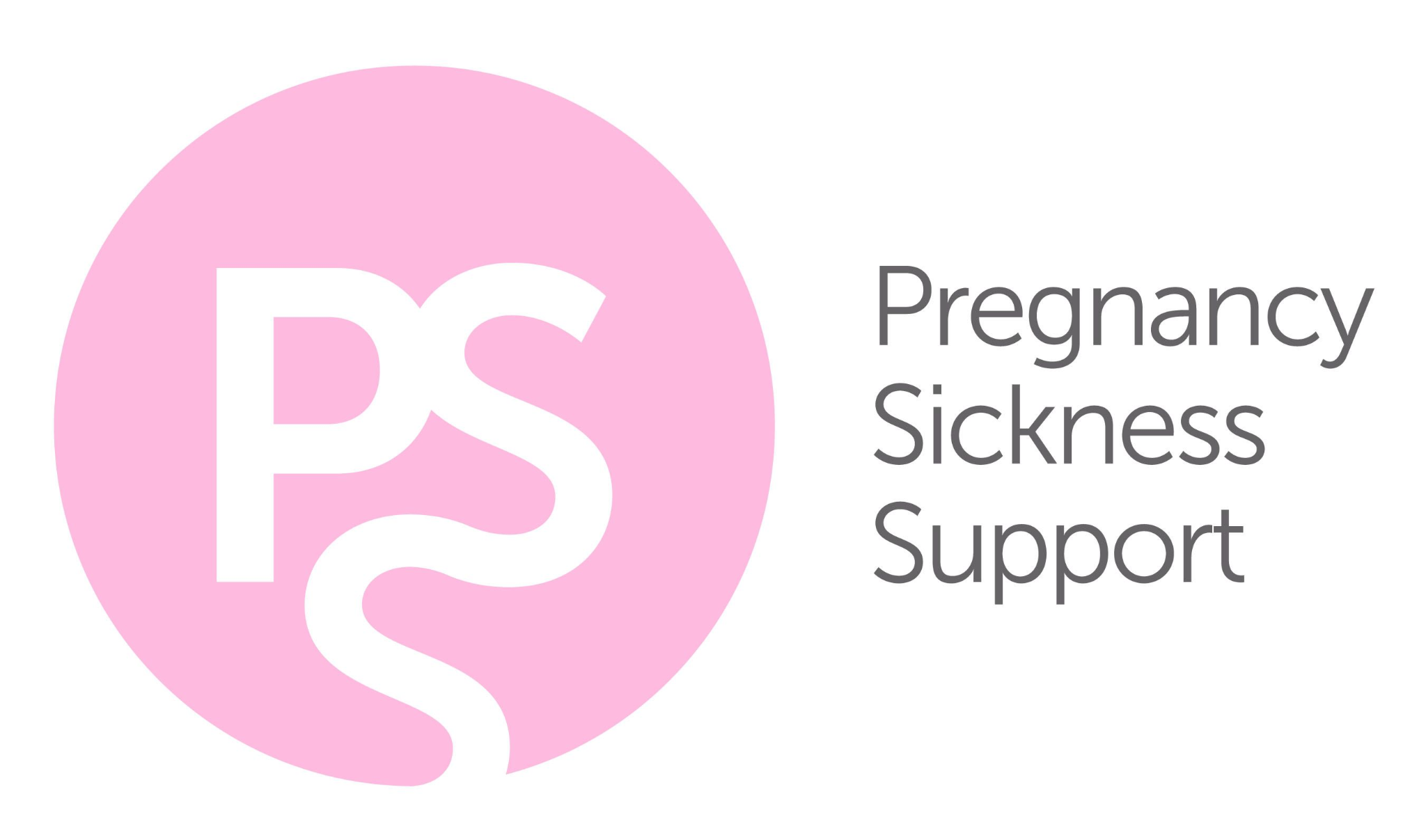 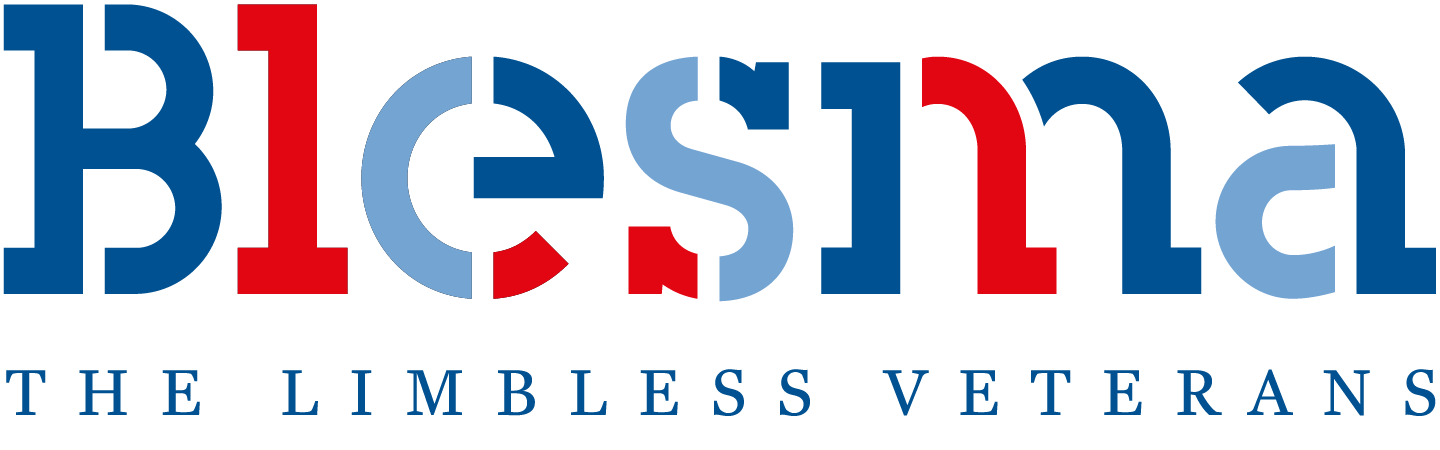 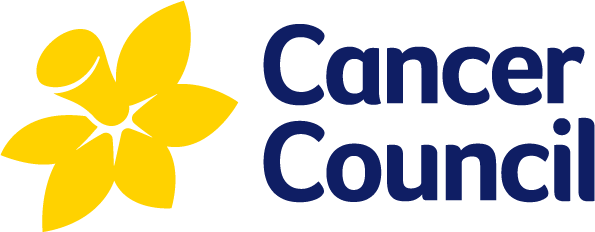 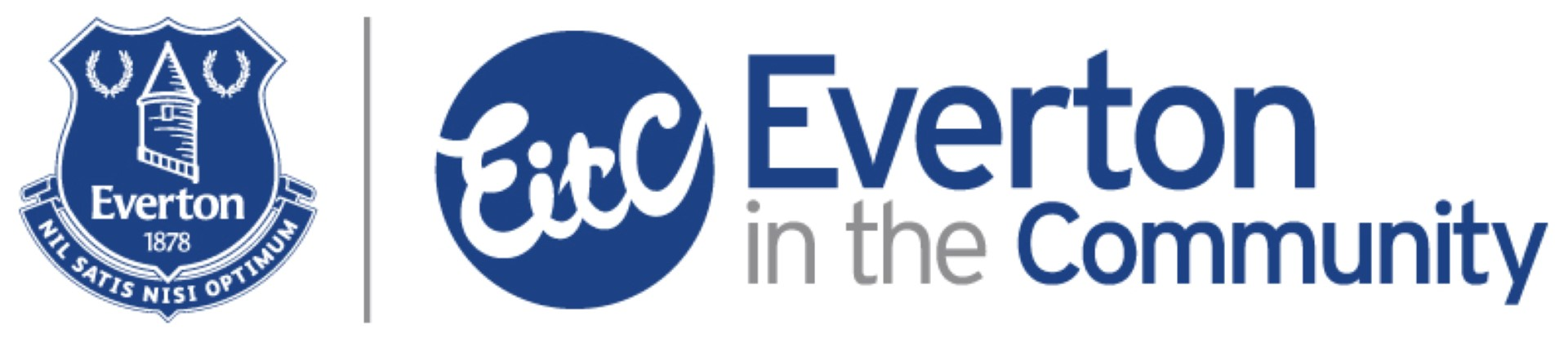 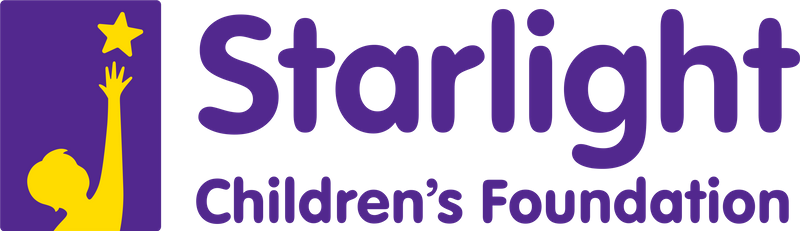 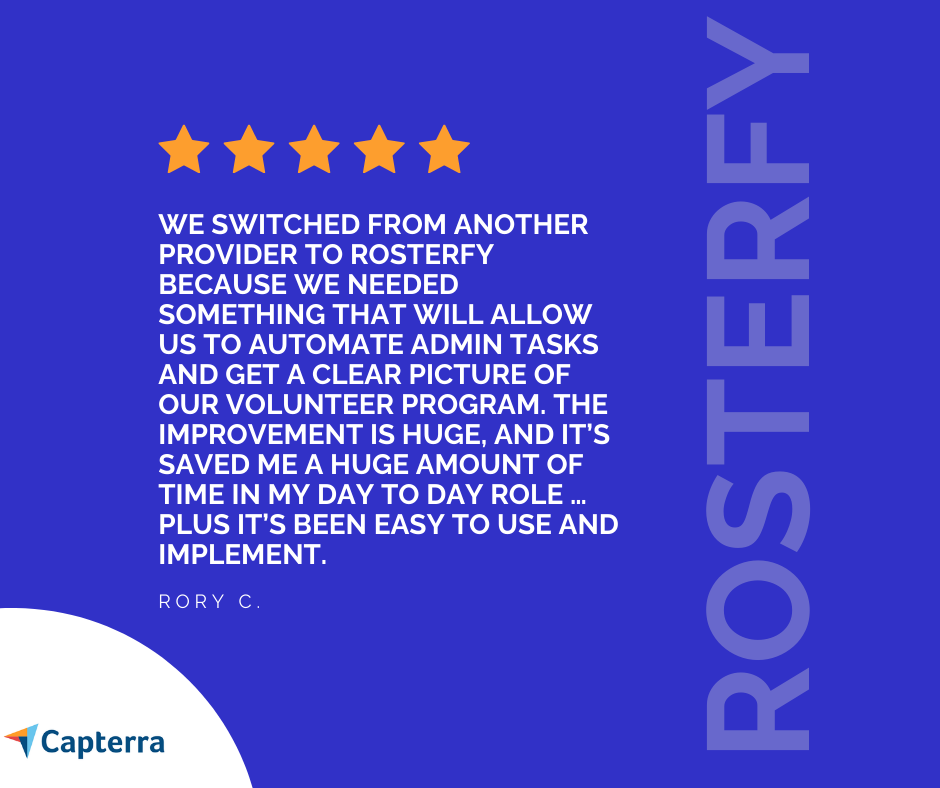 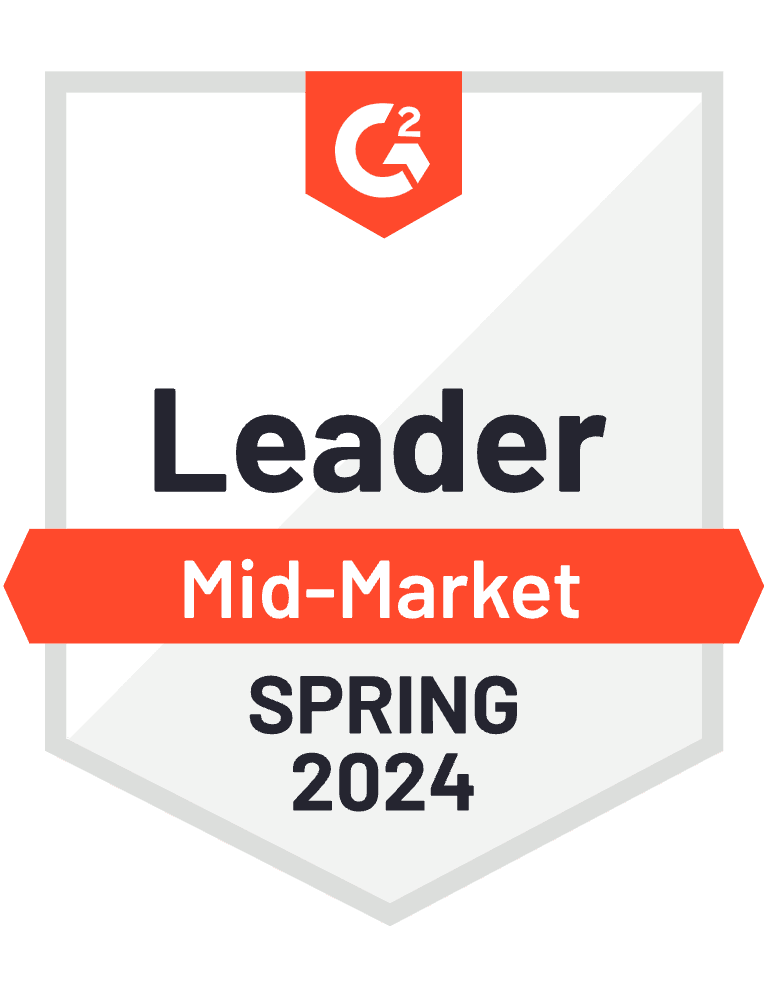 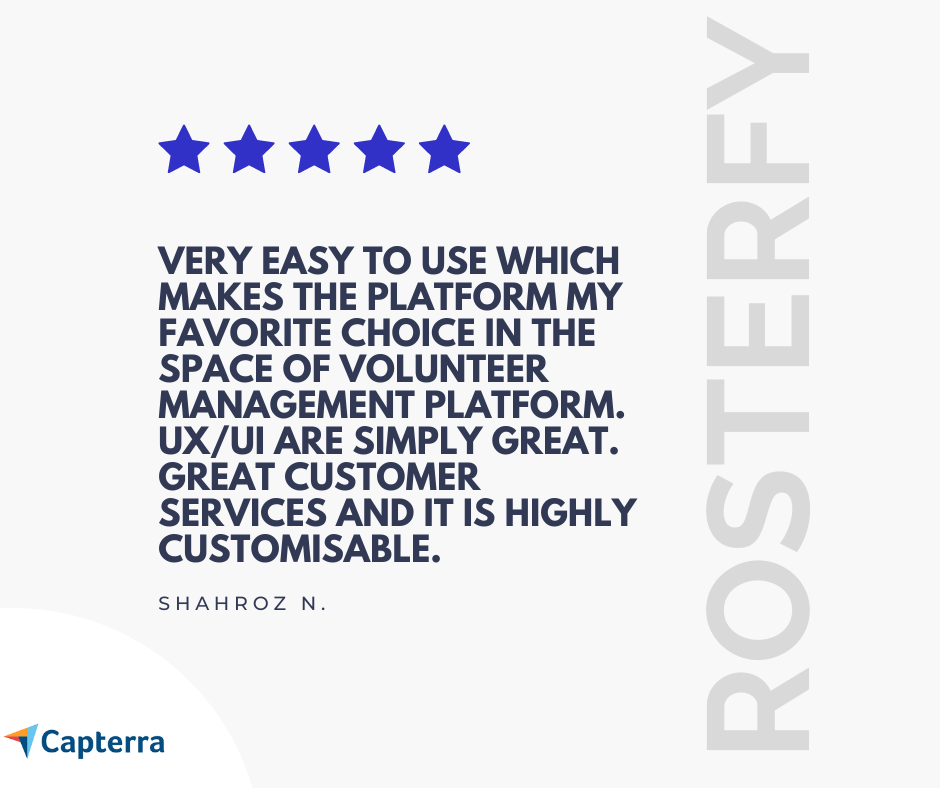 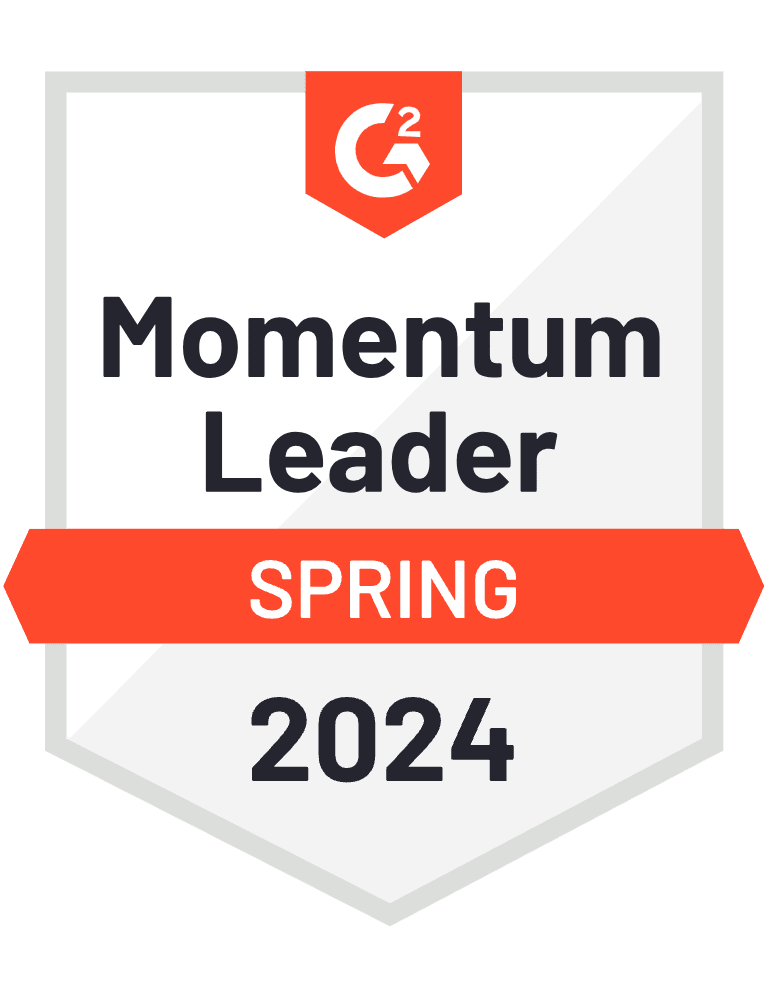 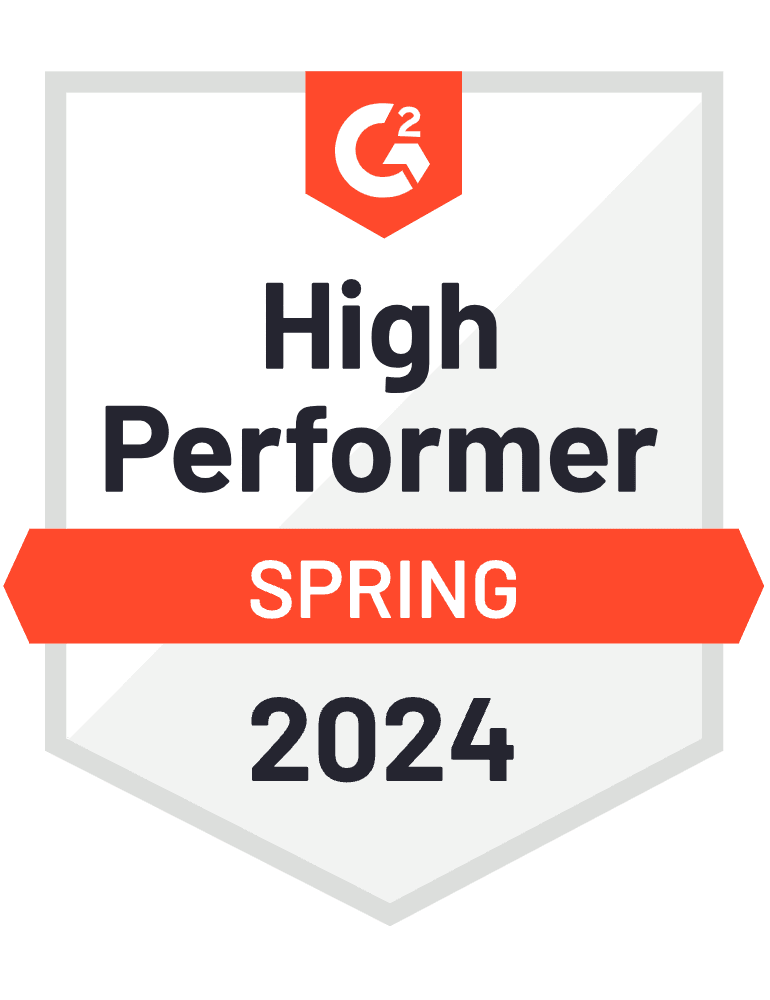 Imagine what you could achieve?
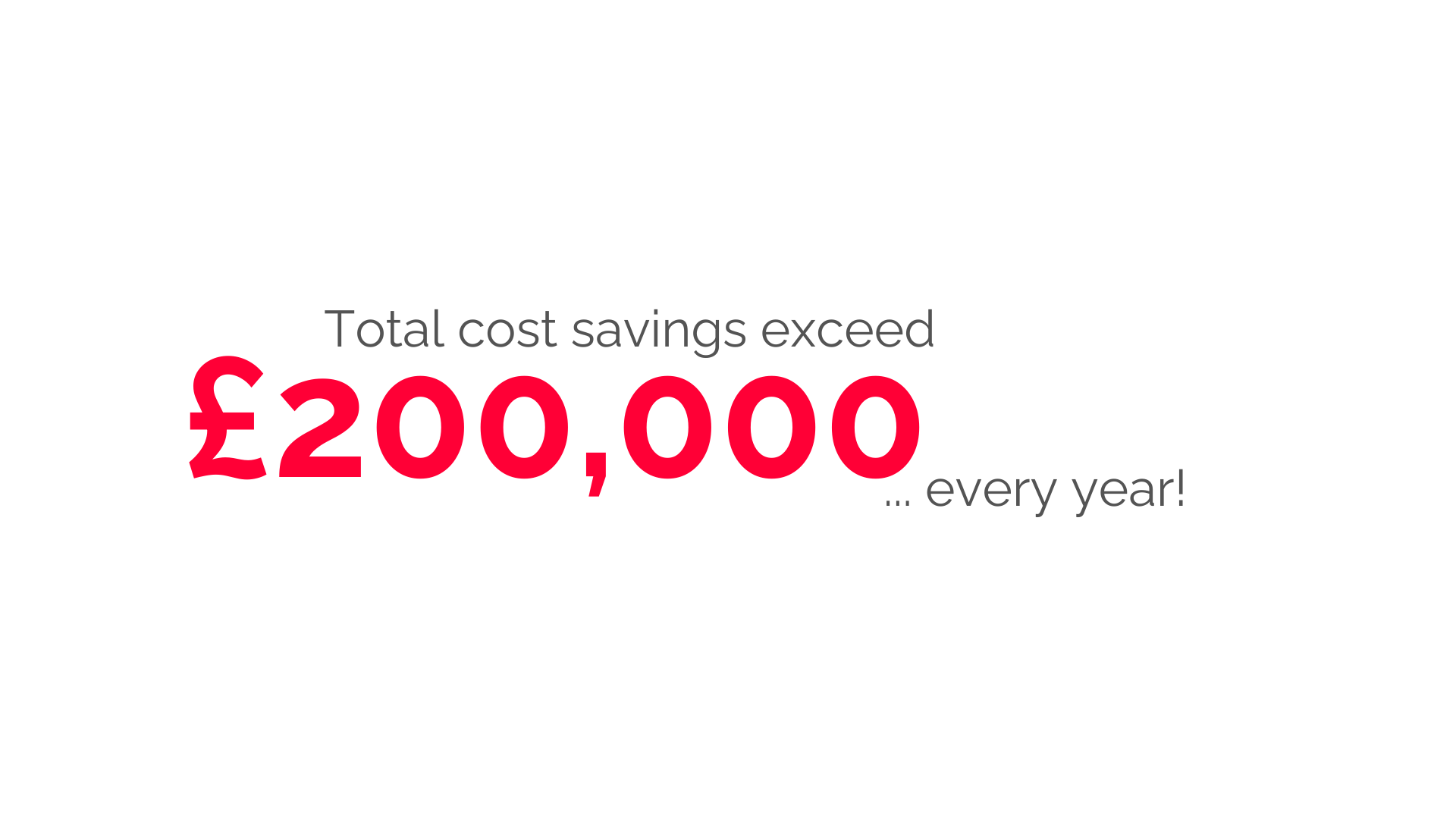 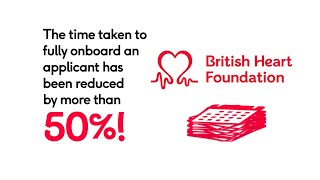 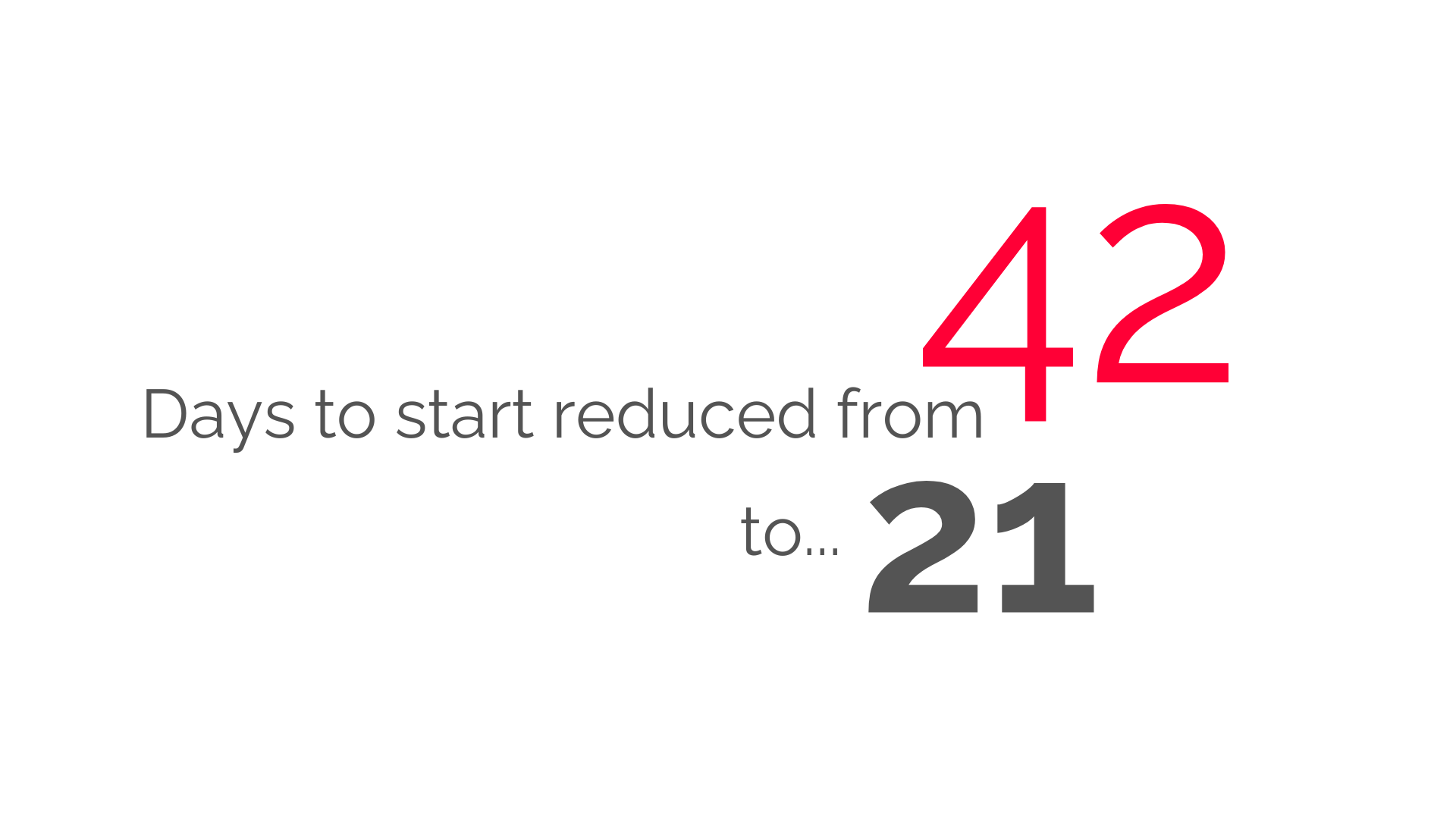 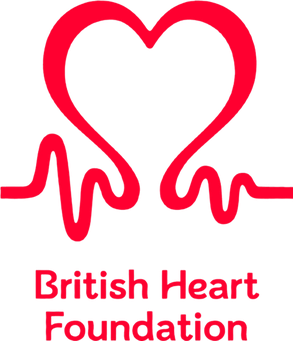 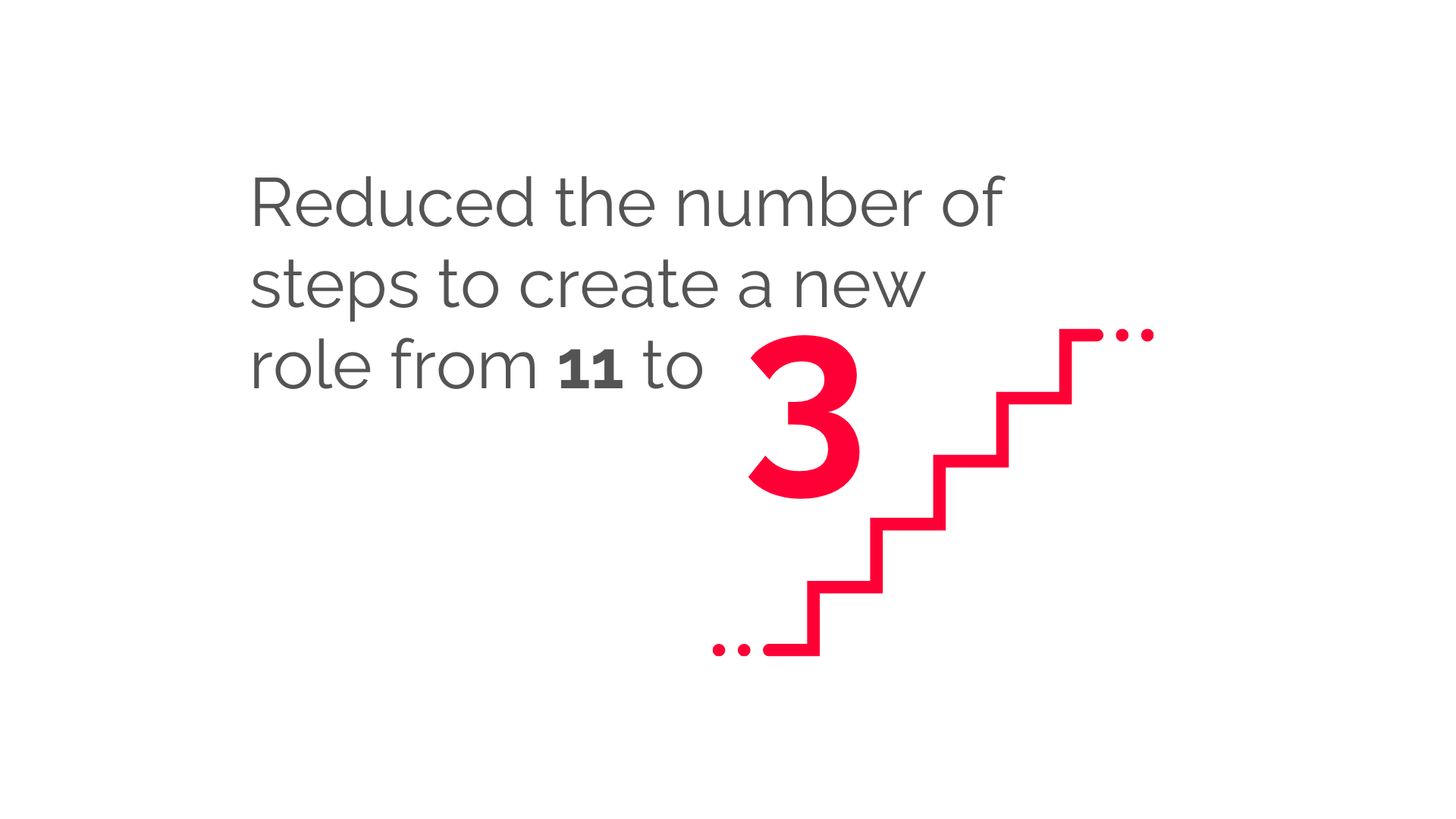 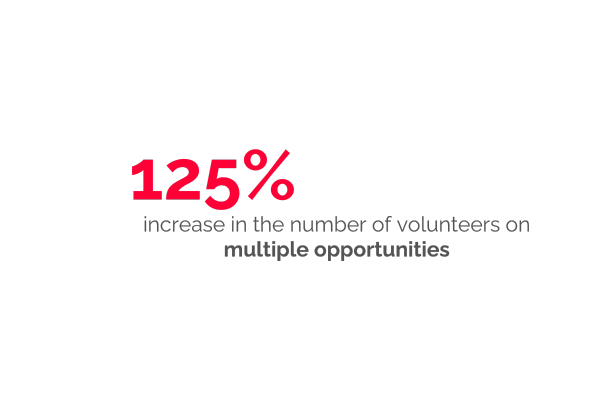 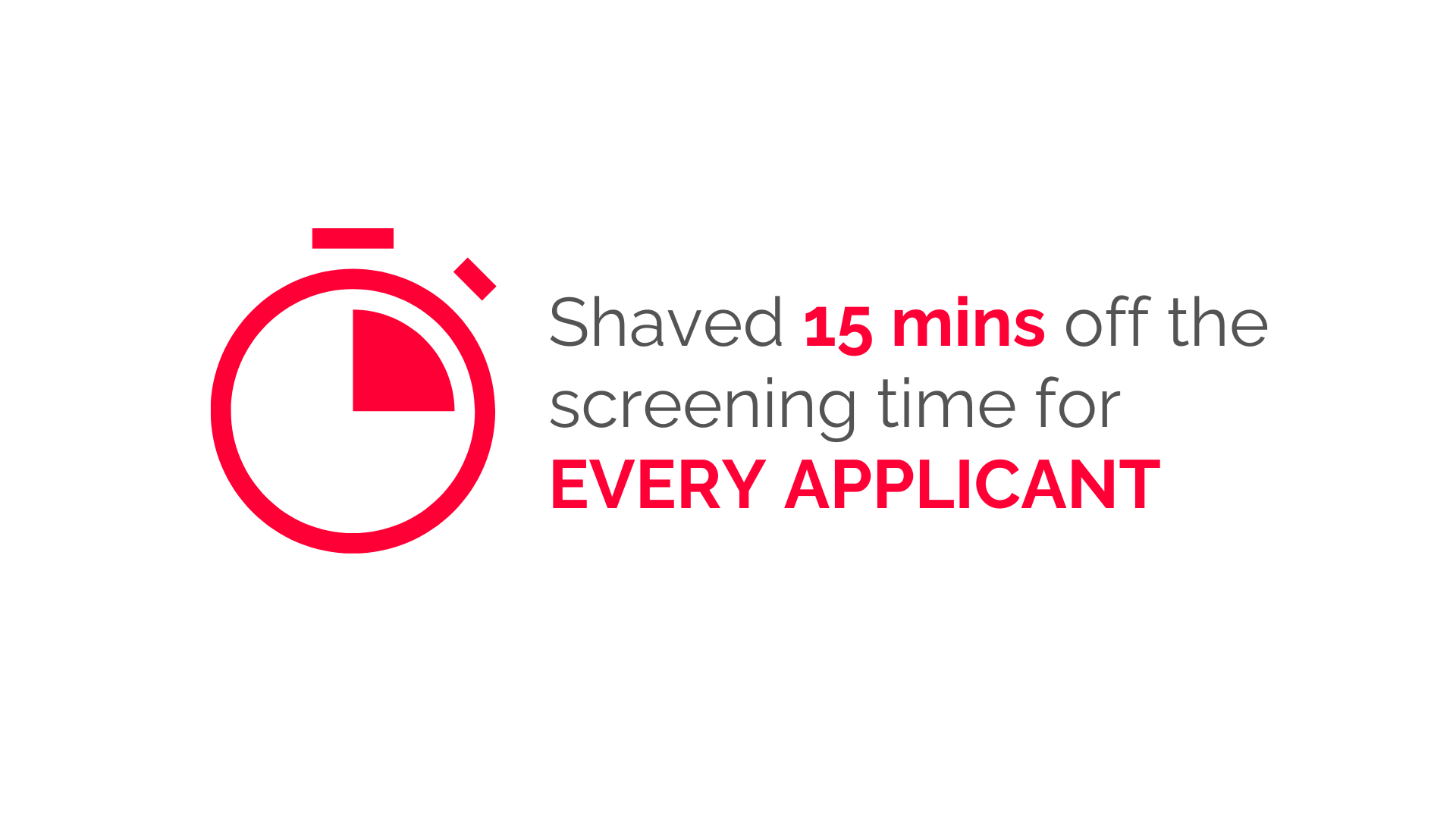 Find out more
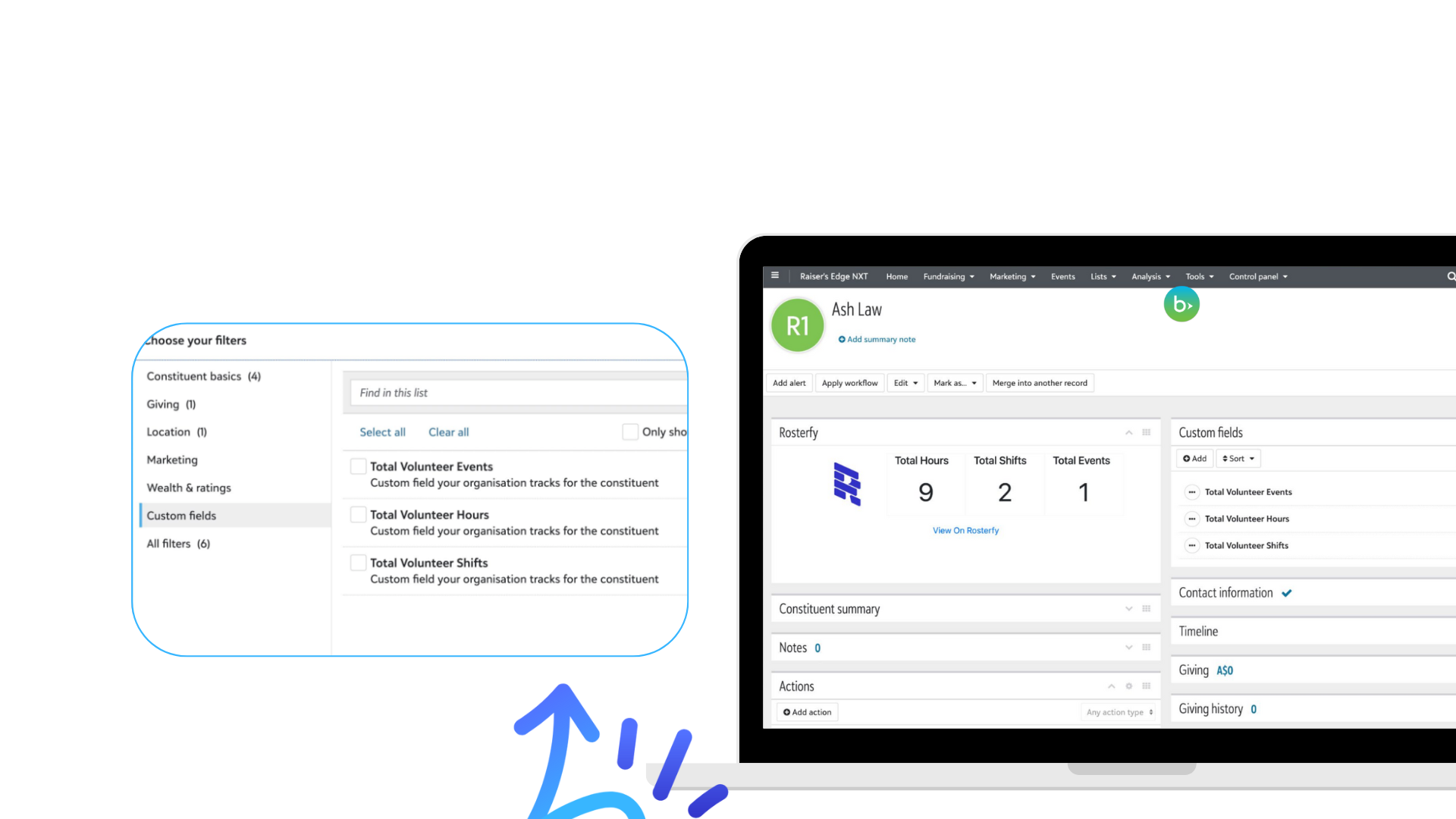 Better Together: Rosterfy + Raiser’s Edge
Get a single view of your constituent’s donation and volunteer history - reduce admin duplication and data entry errors.
Information passed between the two platforms

Personal Information
Constituent Notes
Constituent Actions - NXT Completed actions (signed waiver)
Constituent Consent Code
Communication Permissions
Embedded Volunteer Tile
Related Constituent
Download Reports on all information via Raiser’s Edge Modules
Near Real-Time data sync between Rosterfy + Raiser’s Edge

Blackbaud CRM Integration… Coming Soon.
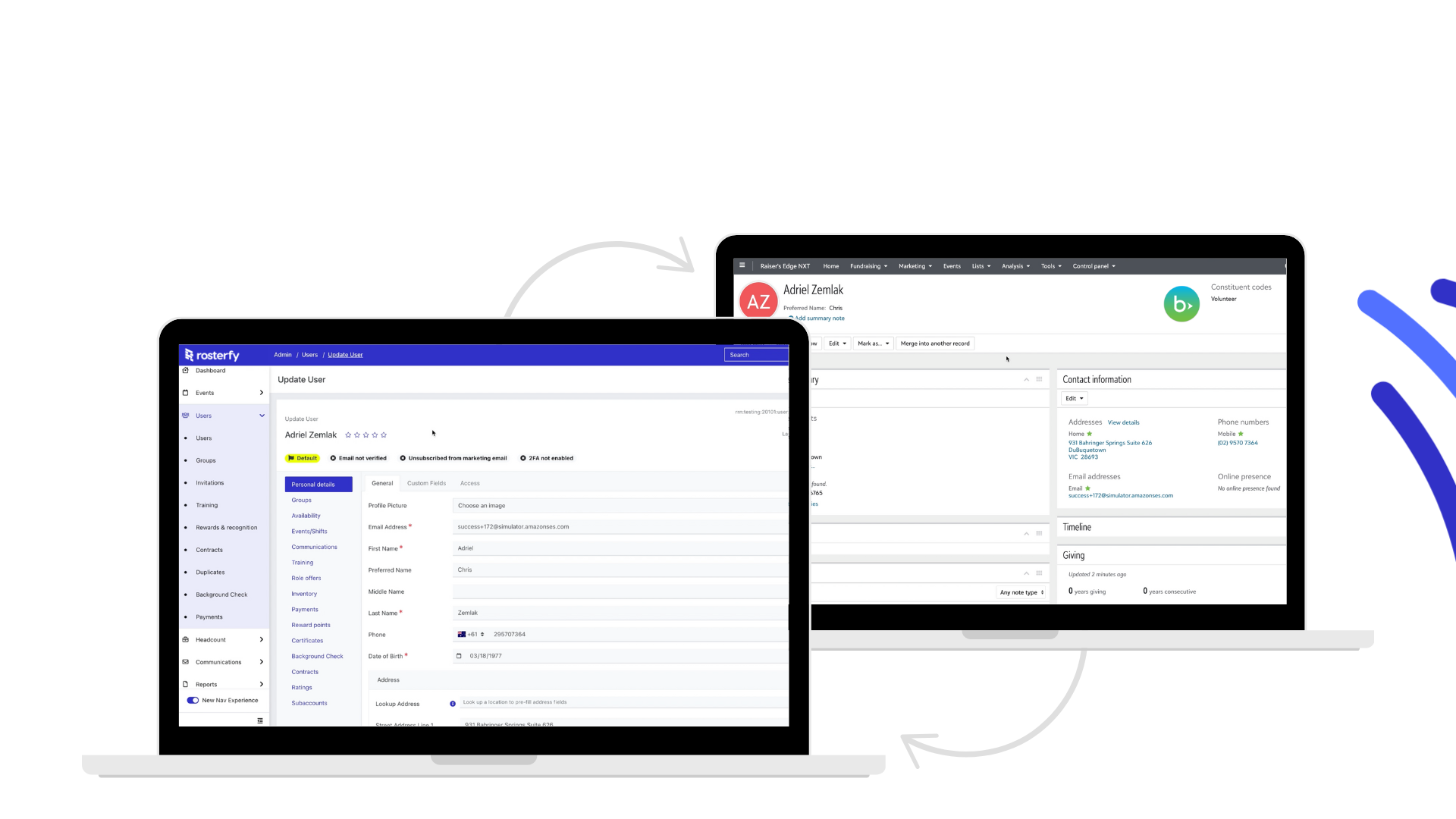 Benefits of integrating Rosterfy with Blackbaud
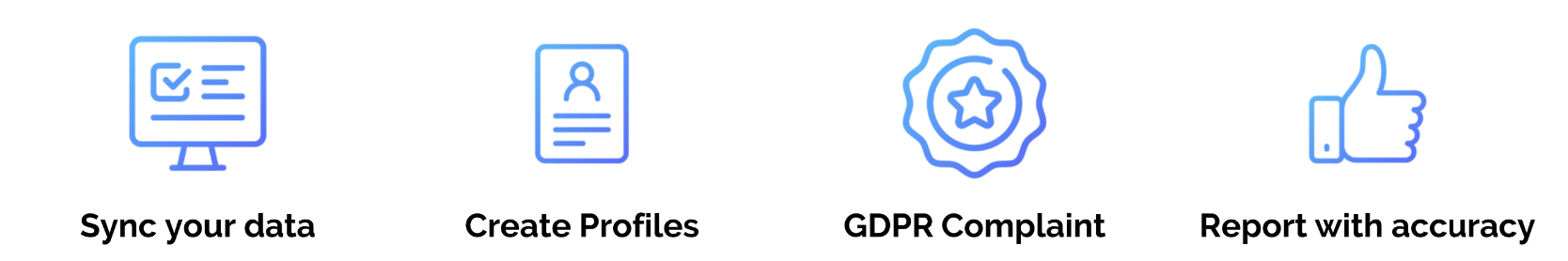 Ensure that your data is up to date across both
Blackbaud and Rosterfy
without the need for
manual editing or
multiple accounts.
Offer a unique
experience for your
Volunteers empowering them to take control of
their volunteer and
fundraising efforts.
Keep your data secure,
safe and protected to
ensure that you remain
compliant.
Track volunteer
engagement,
attendance and
fundraising via live
dashboards within
your account.
Find out more
An experienced team taking you step-by-step
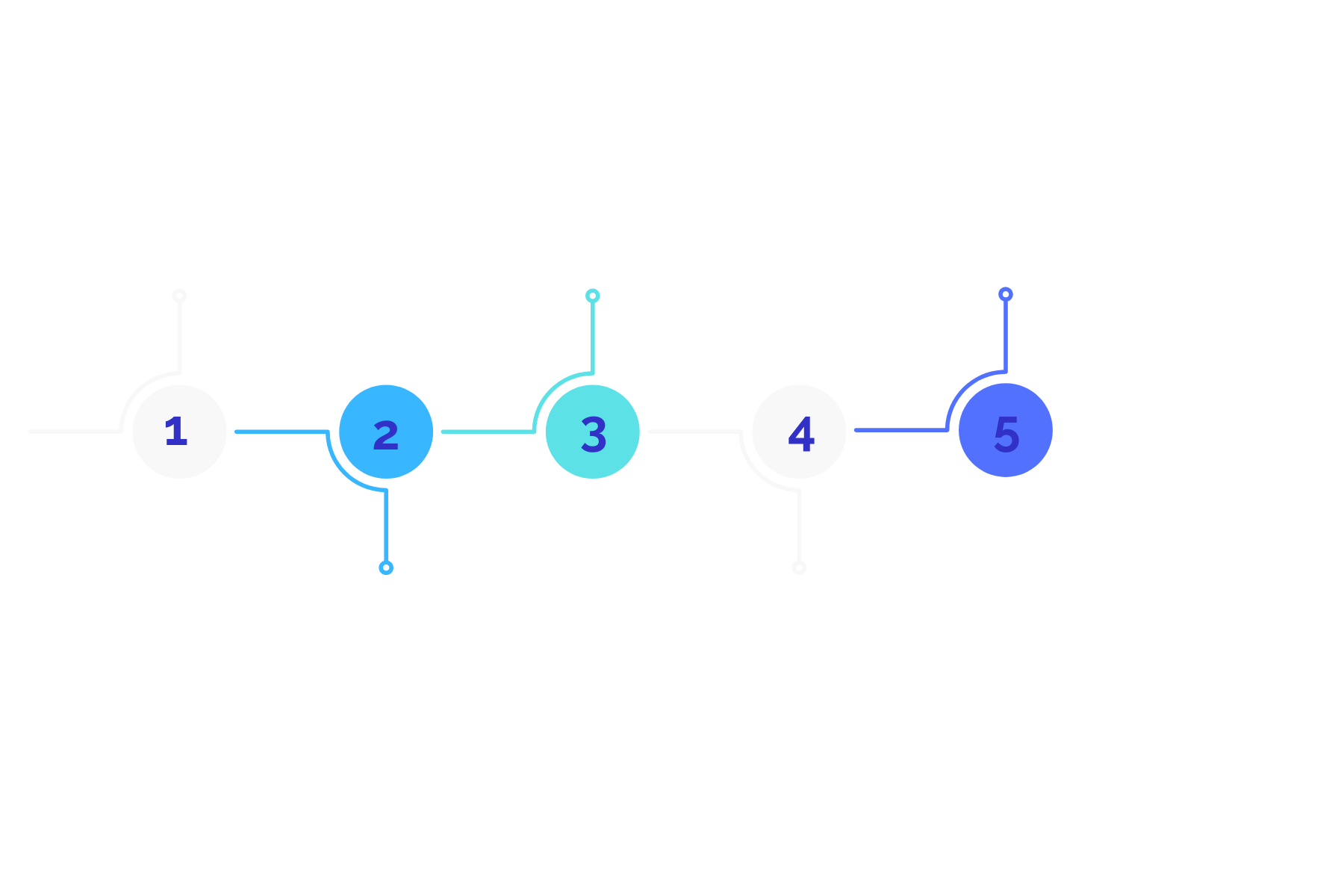 5
Find out more
www.rosterfy.com